Declines and peaks in NO2 pollution during the multiple waves of the COVID-19 pandemic in the New York metropolitan area
M. Tzortziou, C. Kwong, D. Goldberg, L. Schiferl, R. Commane, N. Abuhassan, J. Szykman, L. ValinAtmos. Chem. Phys., 22, 1–19, 2022 https://doi.org/10.5194/acp-22-1-2022
Background
The COVID-19 pandemic resulted in multifaceted impacts on human behavior that affected various pollutant sectors and their relative contributions to urban NOx emissions. Yet, the impact of multiple pandemic waves on NO2 pollution and the role of meteorology and sector-specific emissions in the New York metropolitan area was not previously examined 
Analysis
Merged measurements from ground-based Pandora network, TROPOMI, meteorological data, mobility trends, and atmospheric transport model simulations.
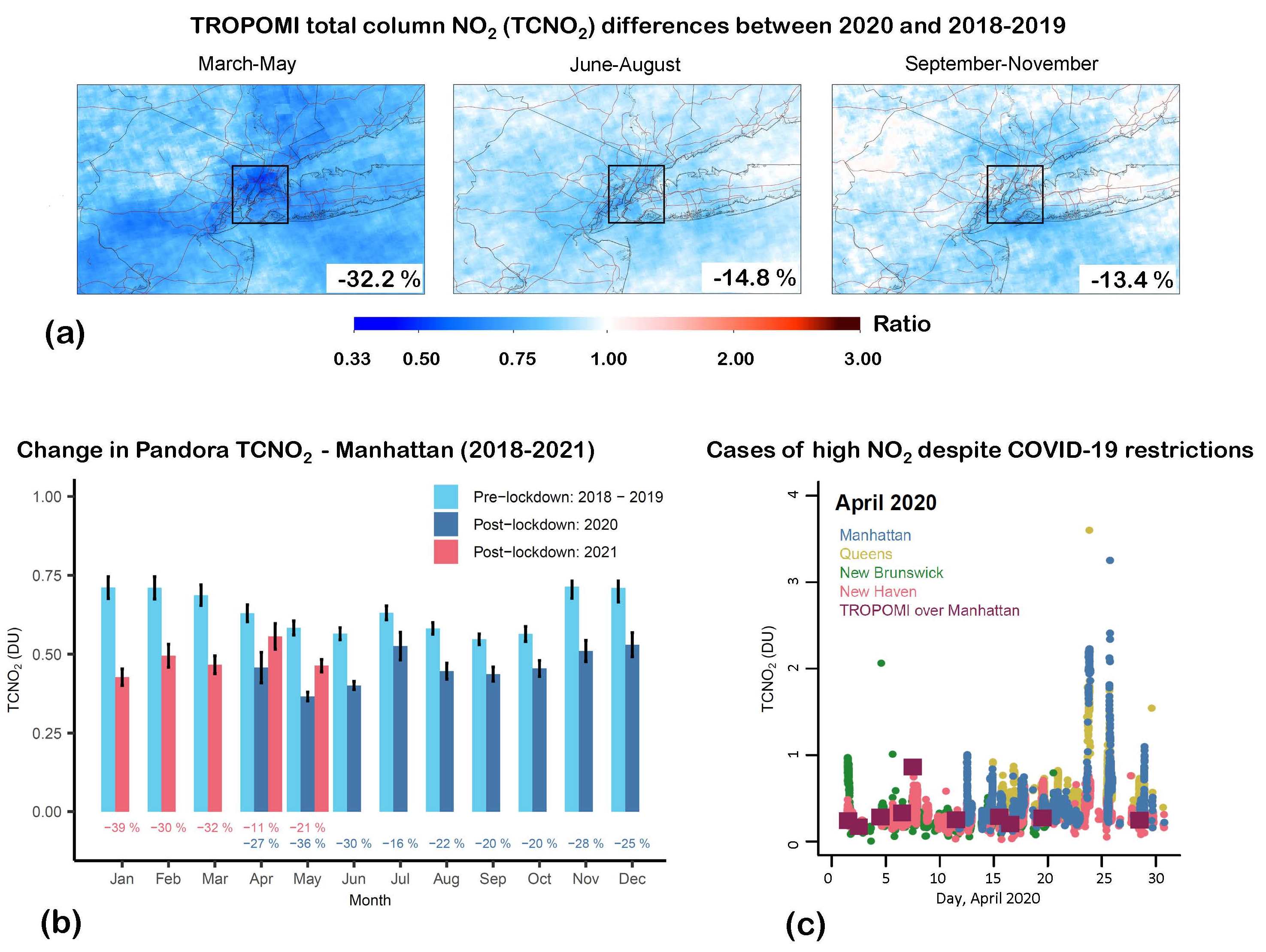 Findings
Sudden drop in total column NO2 in spring 2020, by up to 36% in Manhattan, and a clear weakening (by 16%) of the typical weekly NO2 cycle.
Declines and peaks in NO2 pollution in the NY/NJ//CT area, captured by TROPOMI (a) and Pandora (b,c).
Gradual recovery in NO2 across the NY/NJ/CT tri-state area in summer and fall 2020, as social restrictions eased, followed by a second decline in NO2 coincident with the second wave of the pandemic in winter 2021.  
Meteorology did not have a strong NO2 biasing effect in NYC after the first pandemic wave, but it played a key role in shaping the relative contributions from different emission sectors to NO2 pollution in the city, driving particularly high NO2 pollution episodes in Manhattan, even during – and despite - the stringent early lockdowns.
Significance
Results have important implications for air quality management, and highlight the value of high resolution NO2 retrievals in assessing the effects of rapid meteorological changes on air quality conditions and the effectiveness of sector-specific NOx emission control strategies and their impacts on air quality and human health.
[Speaker Notes: Maria Tzortziou submitted

Full citation: 
Tzortziou, M., Kwong, C. F., Goldberg, D., Schiferl, L., Commane, R., Abuhassan, N., Szykman, J. J., and Valin, L. C.: Declines and peaks in NO2 pollution during the multiple waves of the COVID-19 pandemic in the New York metropolitan area, Atmos. Chem. Phys., 22, 2399–2417, https://doi.org/10.5194/acp-22-2399-2022, 2022.

Grants:  This research was supported by NASA Rapid Response and Novel research in the Earth Sciences (RRNES) Program (grant no. 80NSSC20K1287), NASA Interdisciplinary Science
(IDS) Program (grant no. 80NSSC17K0258), NOAA Earth System Sciences and Remote Sensing Technologies (award no. NA16SEC4810008), and NOAA Climate Program Office’s Atmospheric
Chemistry, Carbon Cycle, and Climate program (grant no. NA20OAR4310306).]